The Digestive System
Chapter 30.3
The Digestive System
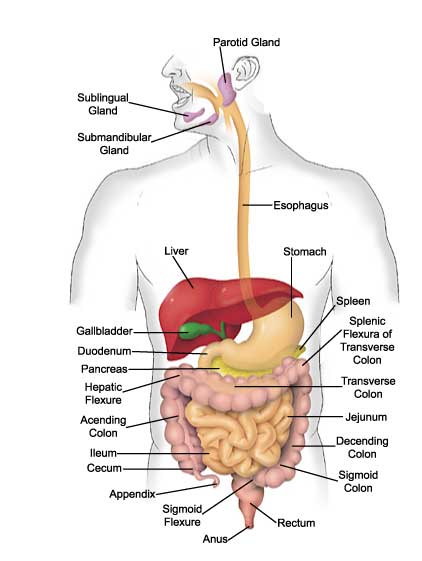 Function: break down food into simpler compounds that can be absorbed by the blood stream and the body.
The Mouth
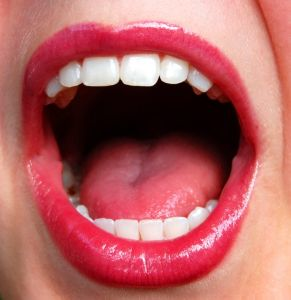 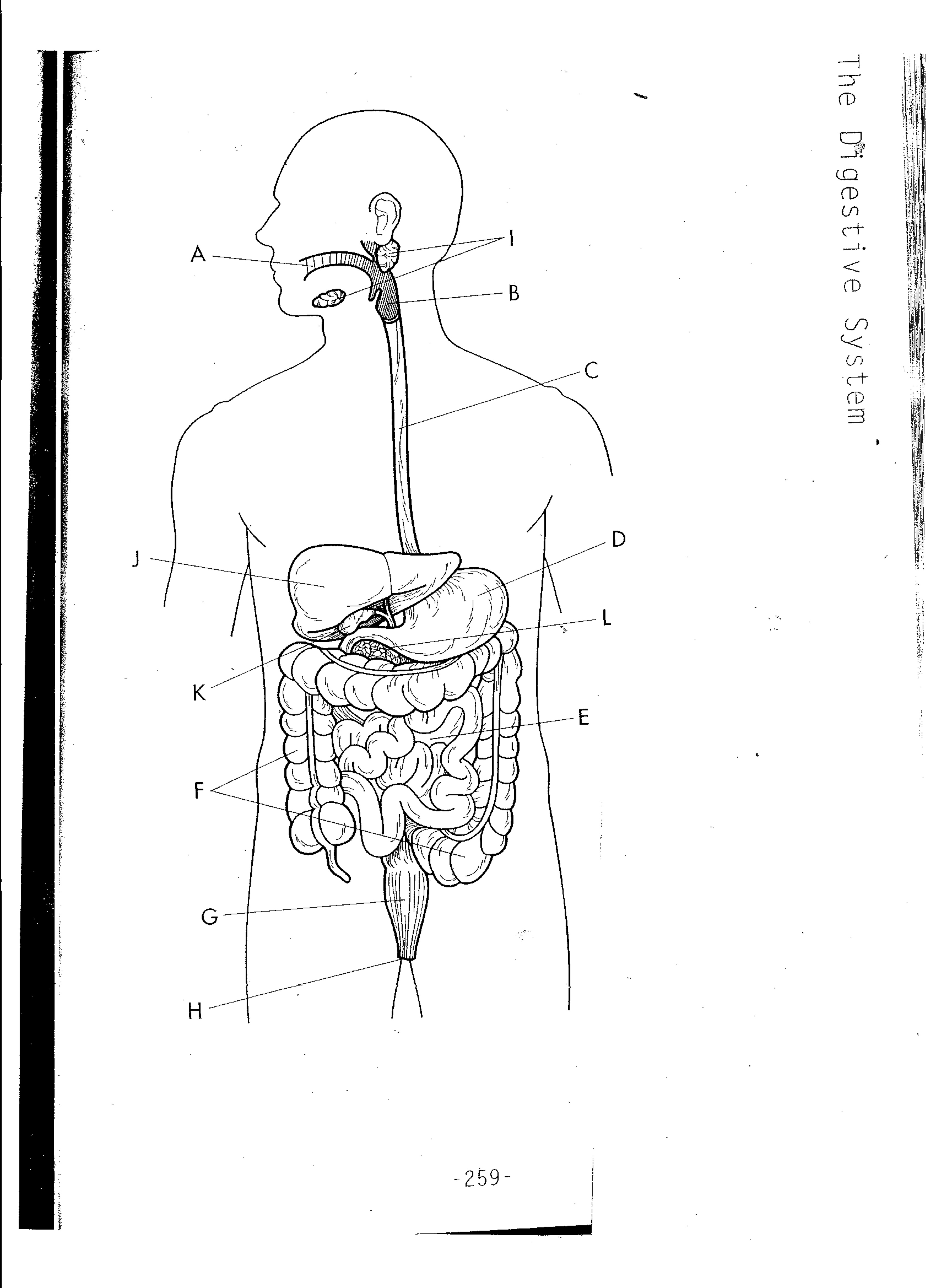 A: Food is broken down both physically and chemically.

Physical: Chewing – food forms a bolus

Saliva: amylase enzyme begins chemical breakdown of starches
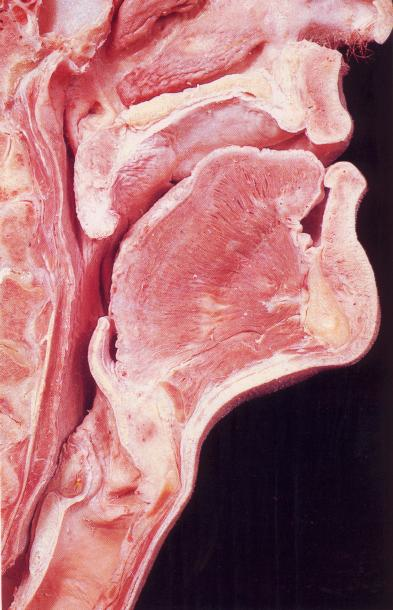 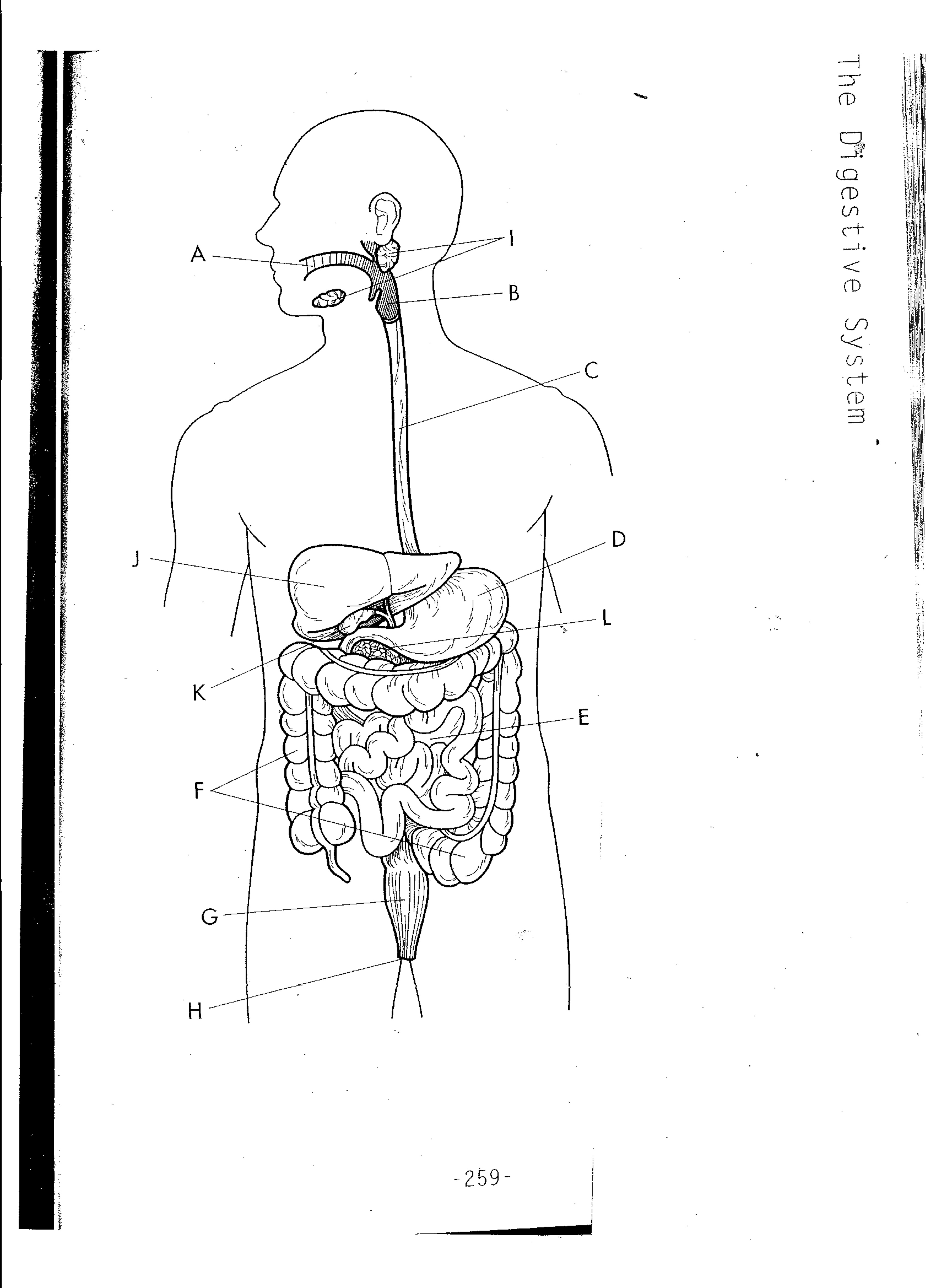 The Pharynx
B: Starts at the end of the mouth and nasal cavities

Connects the mouth to the esophagus (C).
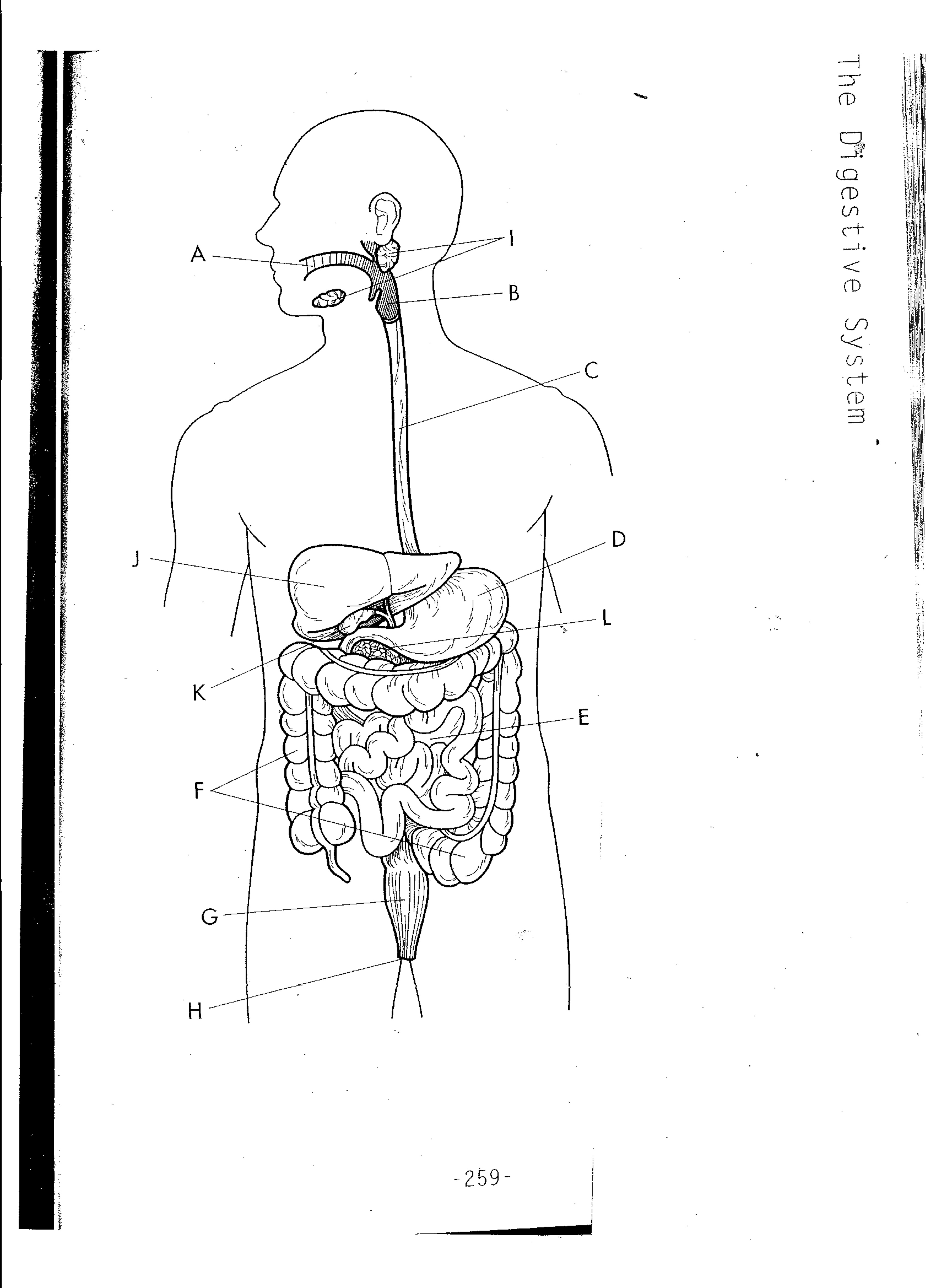 The Esophagus
C: A muscular tube that connects the mouth to the stomach

Series of contractions called peristalsis moves food down to stomach
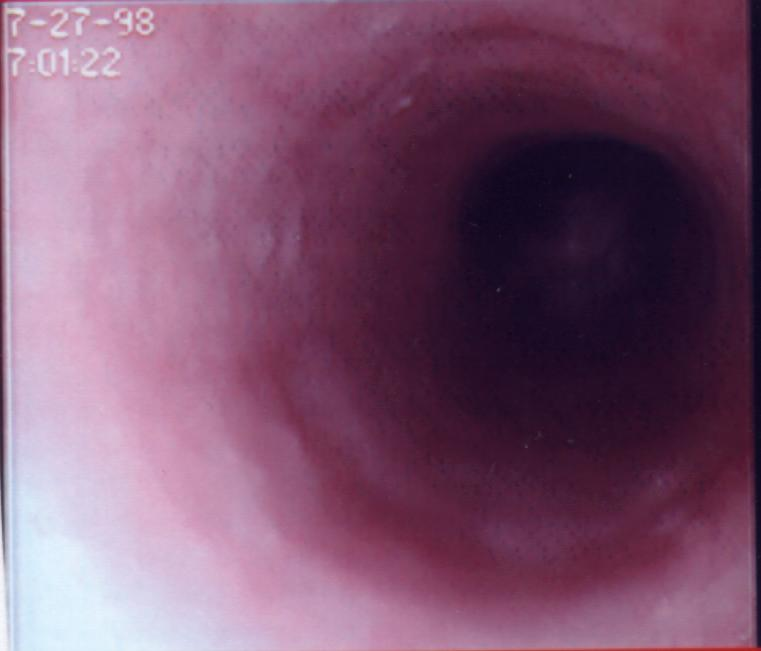 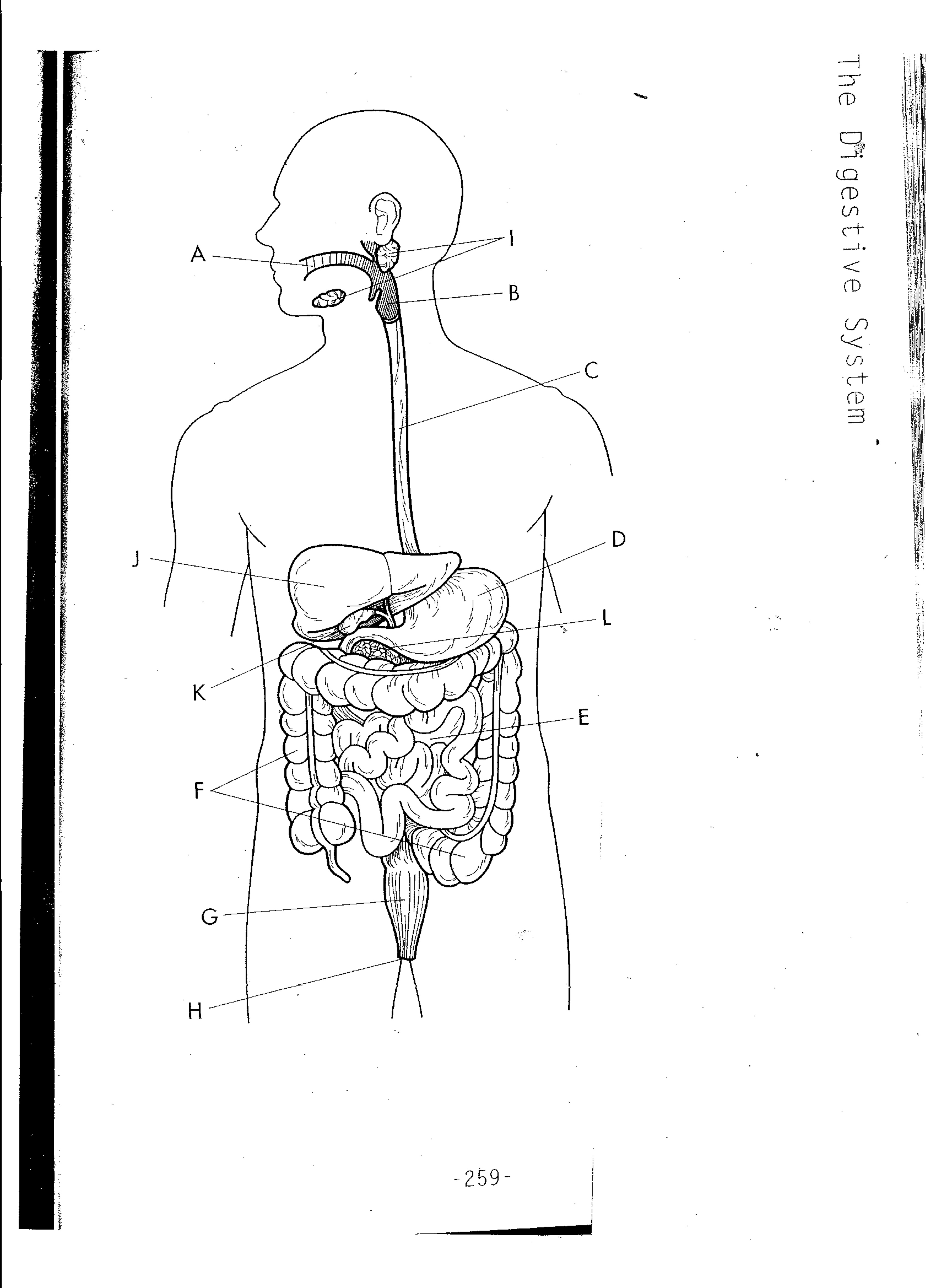 The Stomach
D: Muscular pouch.
Physical and chemical digestion occurs.

Muscles churn food in digestive juices.
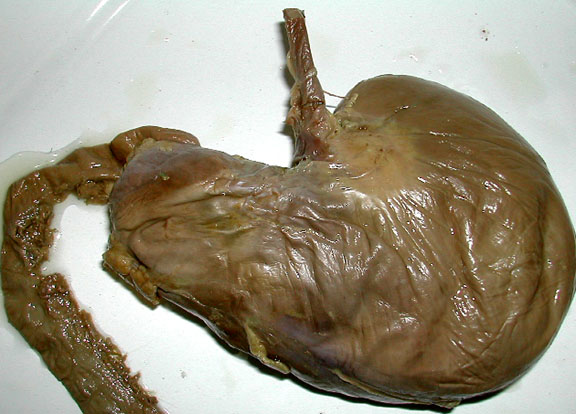 The Stomach
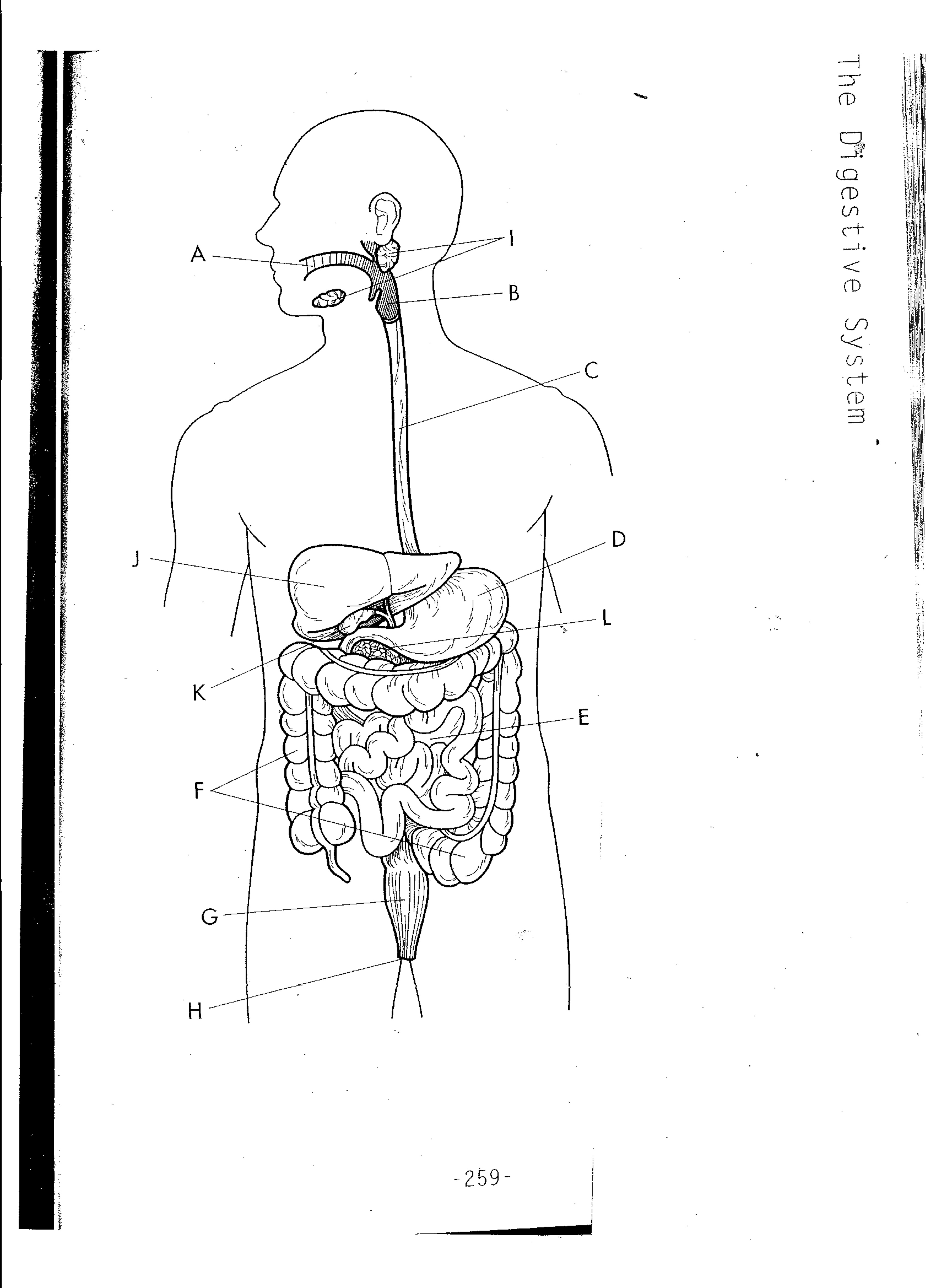 D: The enzyme pepsin begins chemically digesting proteins.

Gastric juices contain HCL that has a pH of 2 further break down the food.
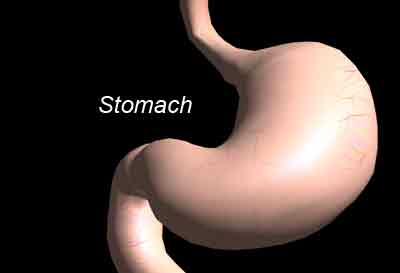 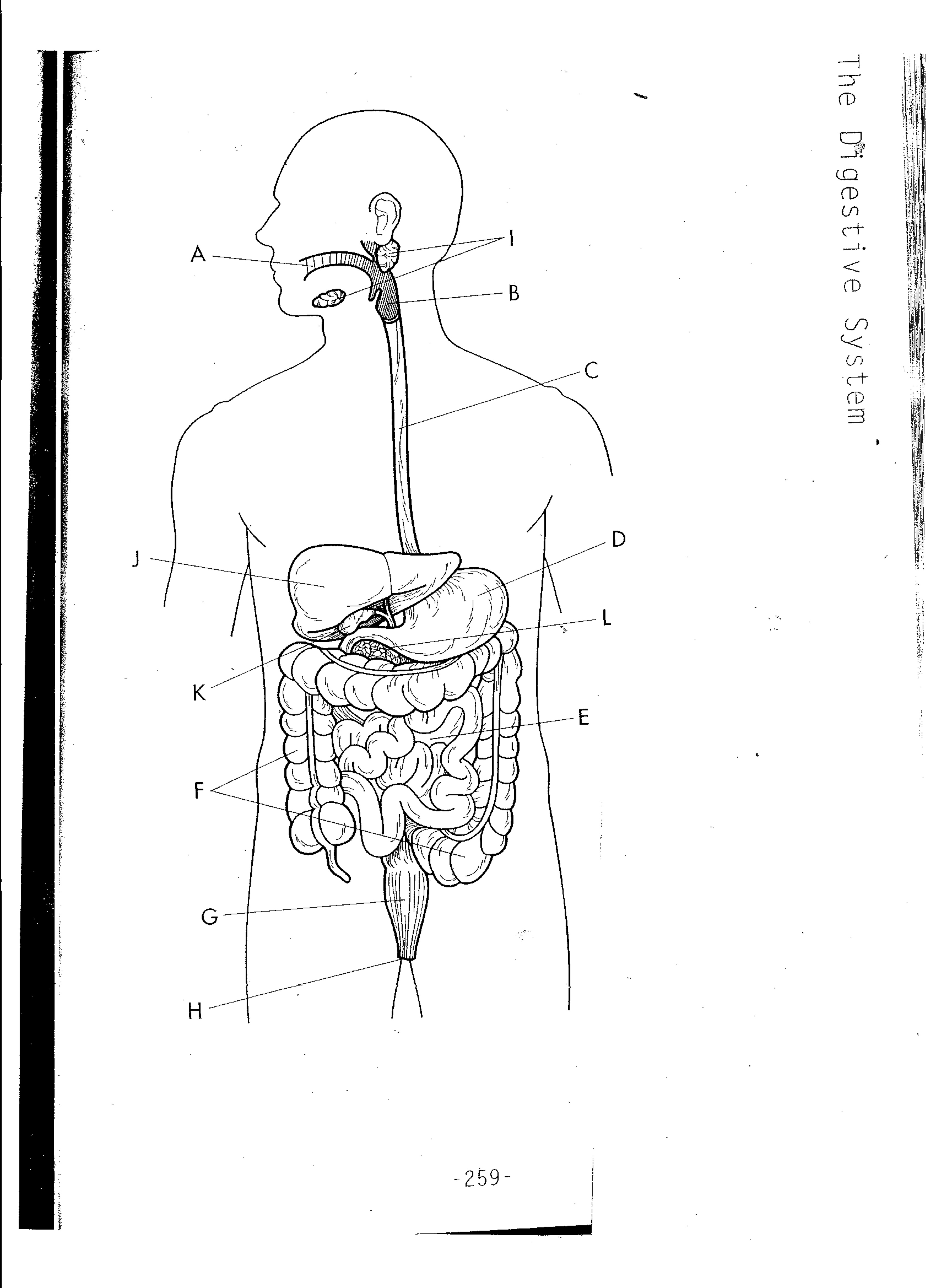 The Small Intestine
E: Main site for absorption of nutrients to the bloodstream.  Liquid foods from stomach are broken down further
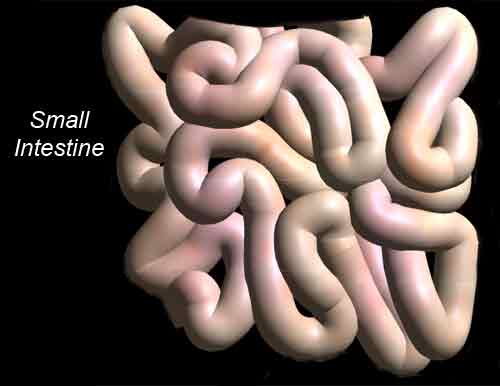 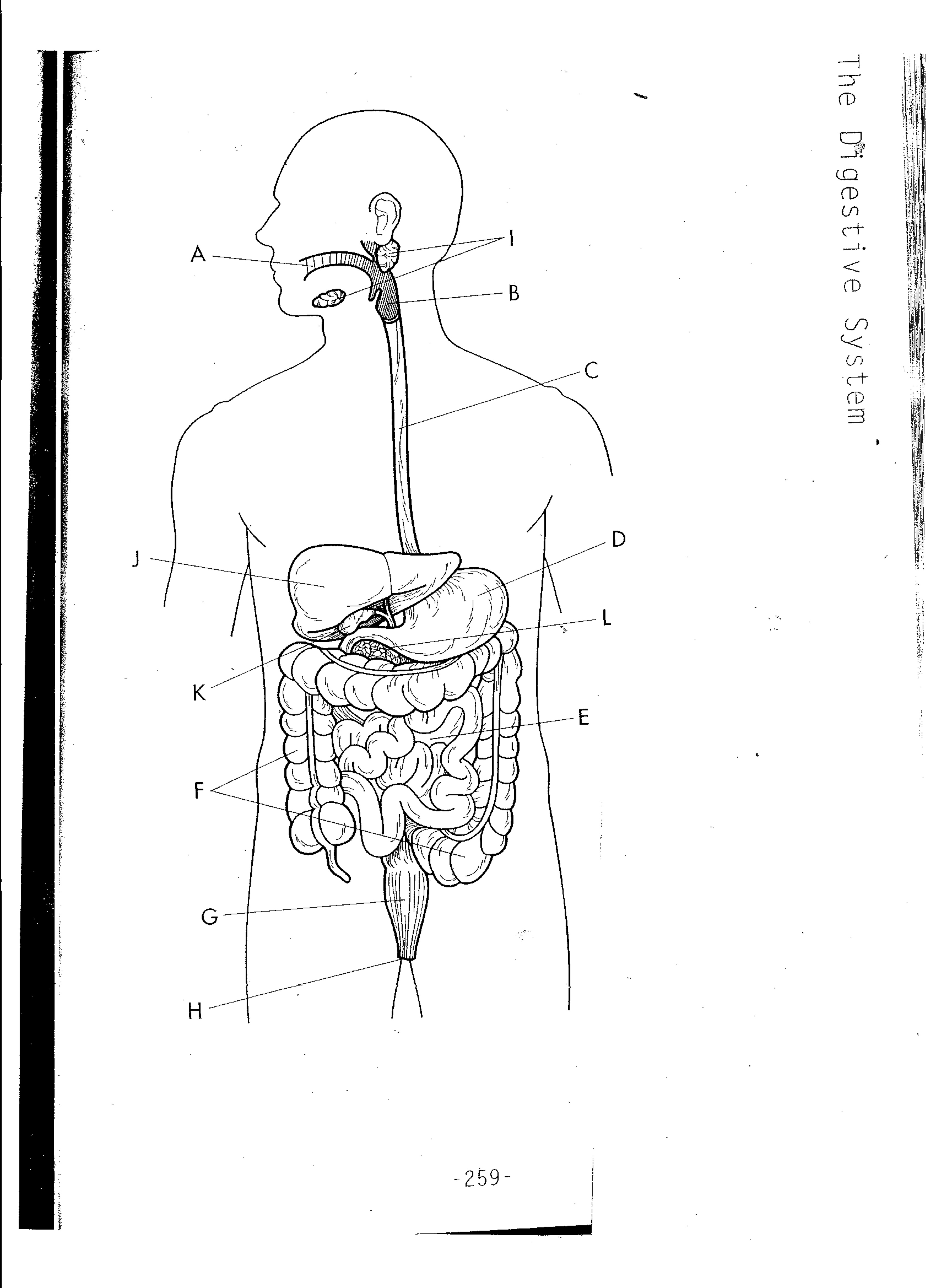 The Small Intestine
E: Is very long with thousands of fingerlike projections: villi

This adds to surface area and allow for more absorption.
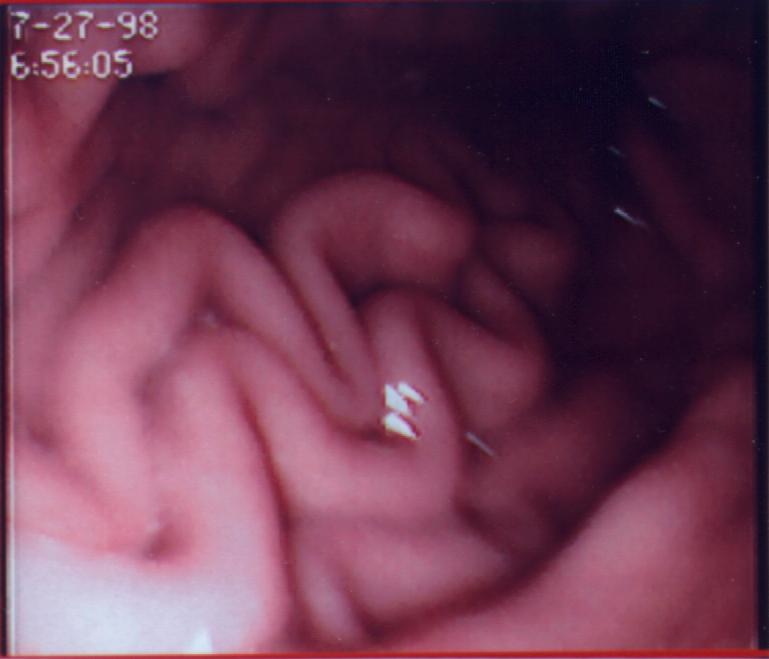 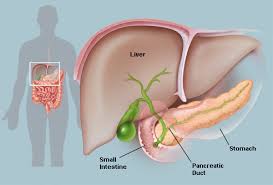 Pancreas
The pancreas releases pancreatic juices which contain enzymes such as amylase (sugar), proteases, peptidases (protein), and lipases (split fats into fatty acids and glycerol). Nucleases break down nucleic acids.
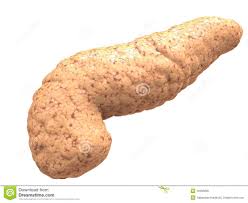 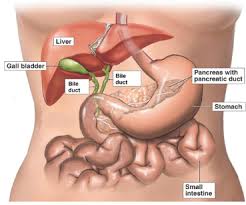 Liver
The liver produces bile which helps in the breakdown of fats. 

Bile is stored in the Gallbladder
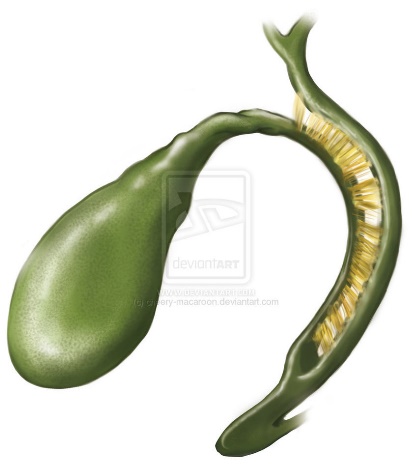 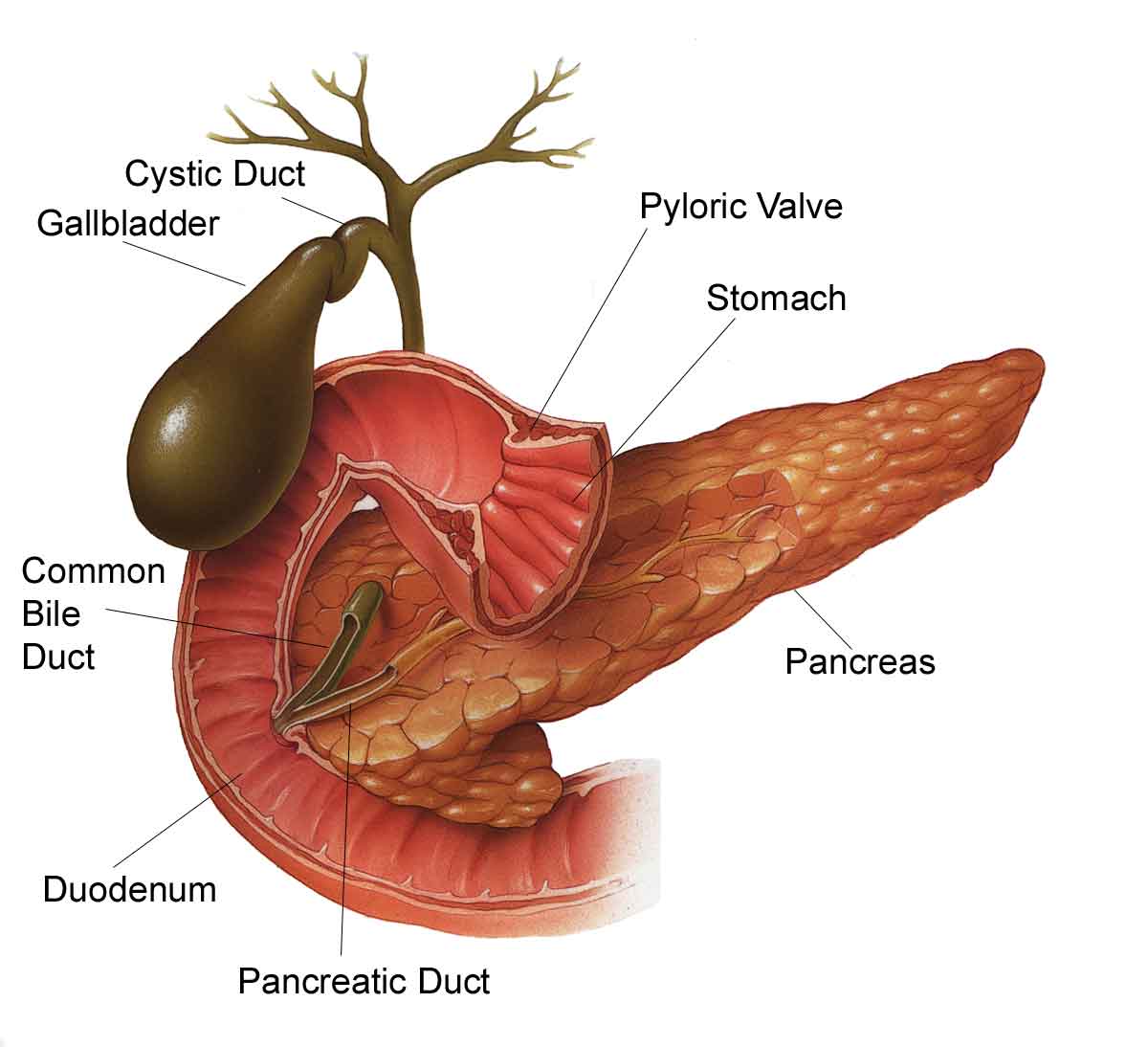 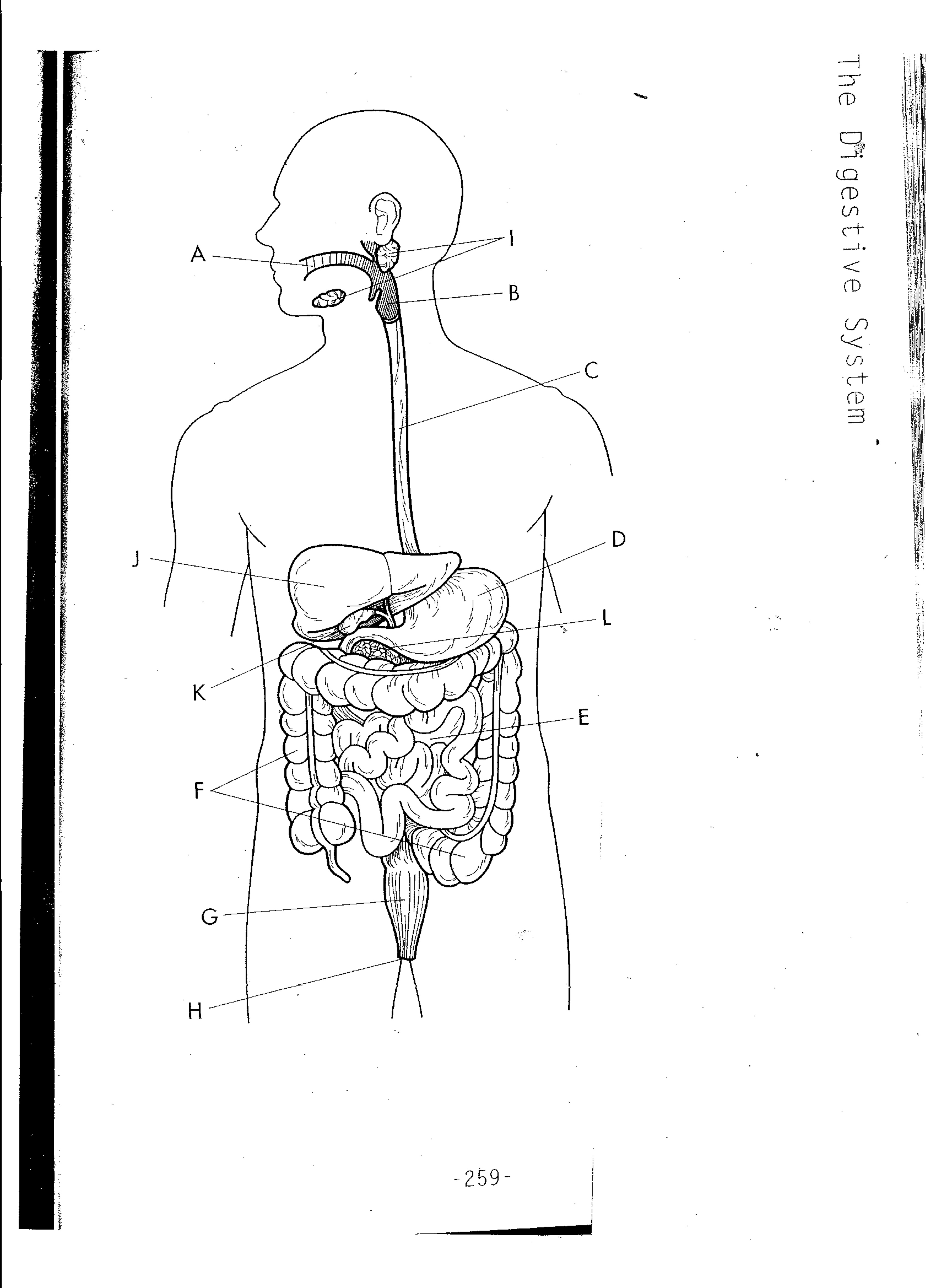 The Large Intestine
F: Indigestible food passes through to the colon. 

Bacteria digest some of the food and release vitamins. 

Water is reabsorbed by osmosis back into the bloodstream, leaves only solid waste.
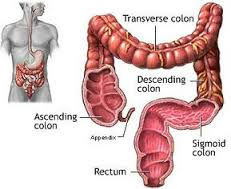 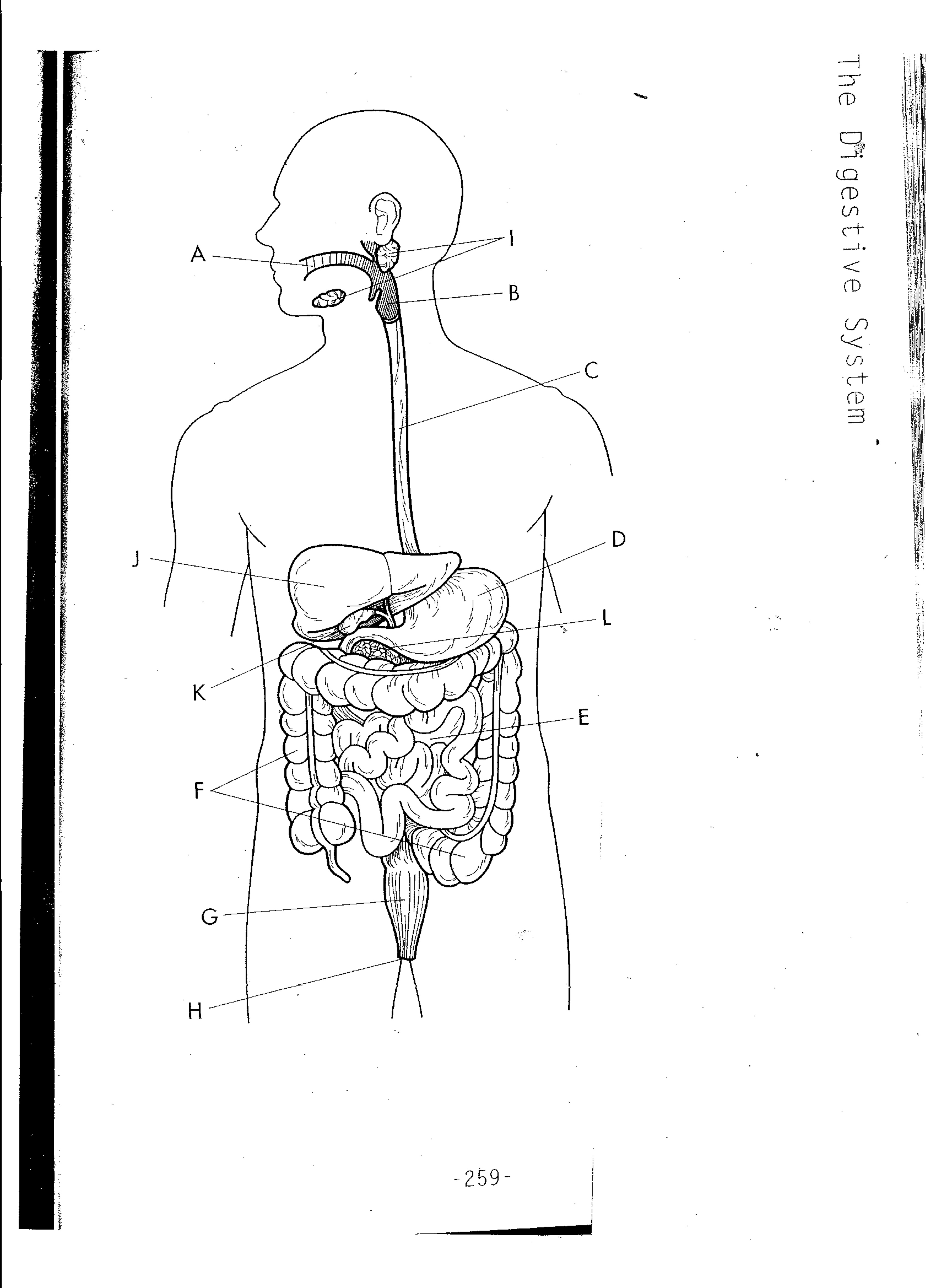 The Rectum
G & H: Indigestible material (feces) is stored here before it leaves the body through the anus
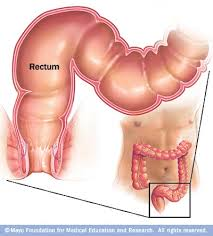 Digestive Enzyme Review
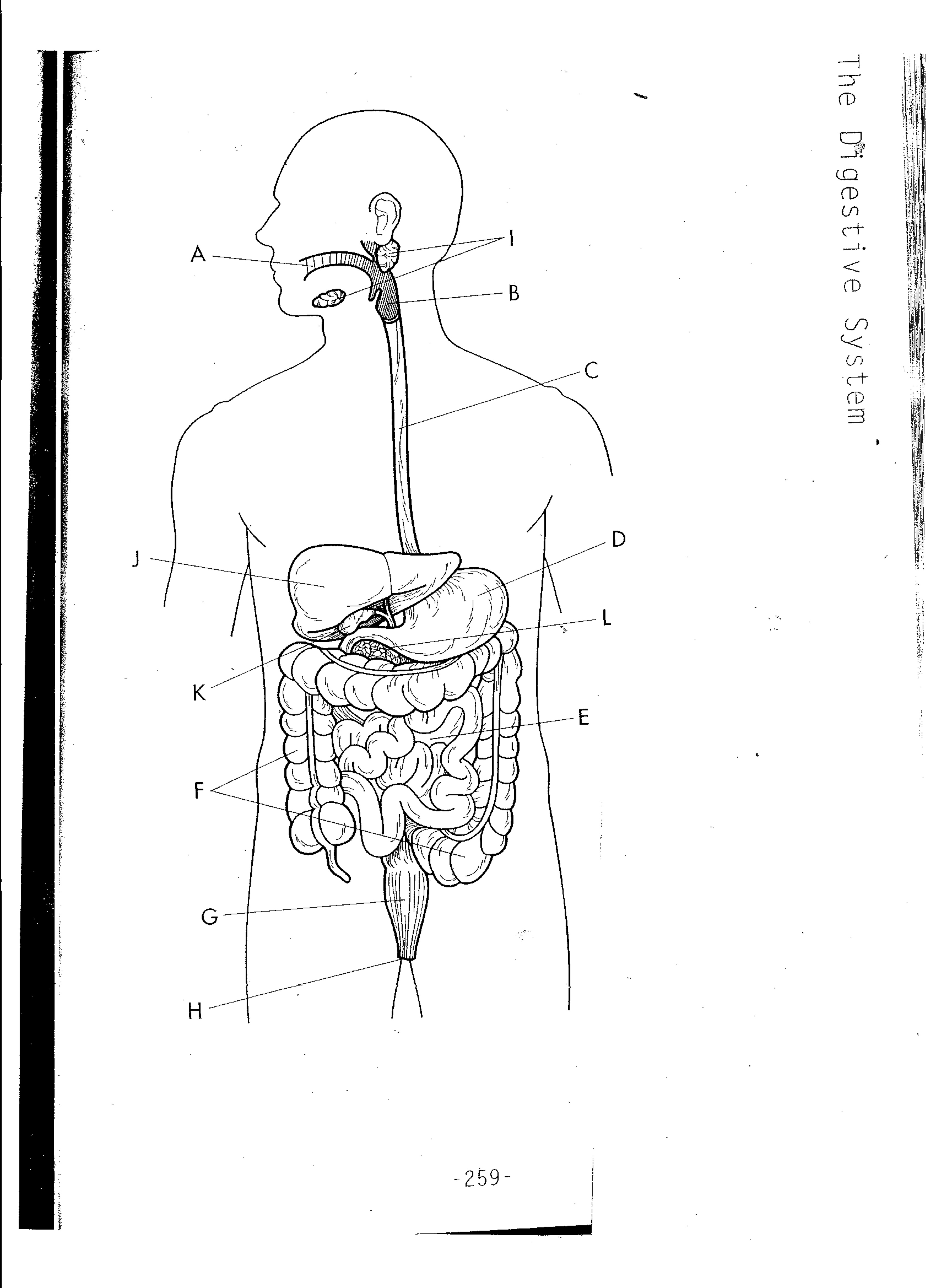 The Salivary Glands
I: Located in the mouth and supply amylase (an enzyme that breaks down carbohydrates)
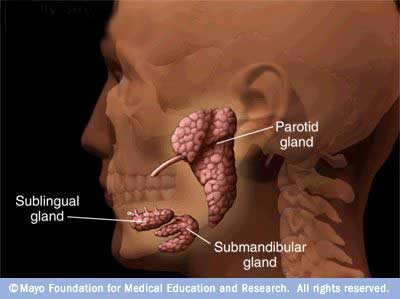 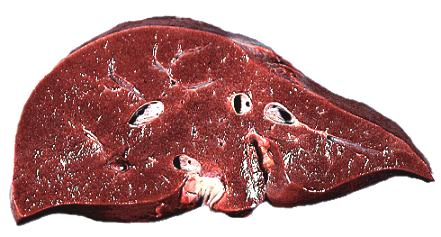 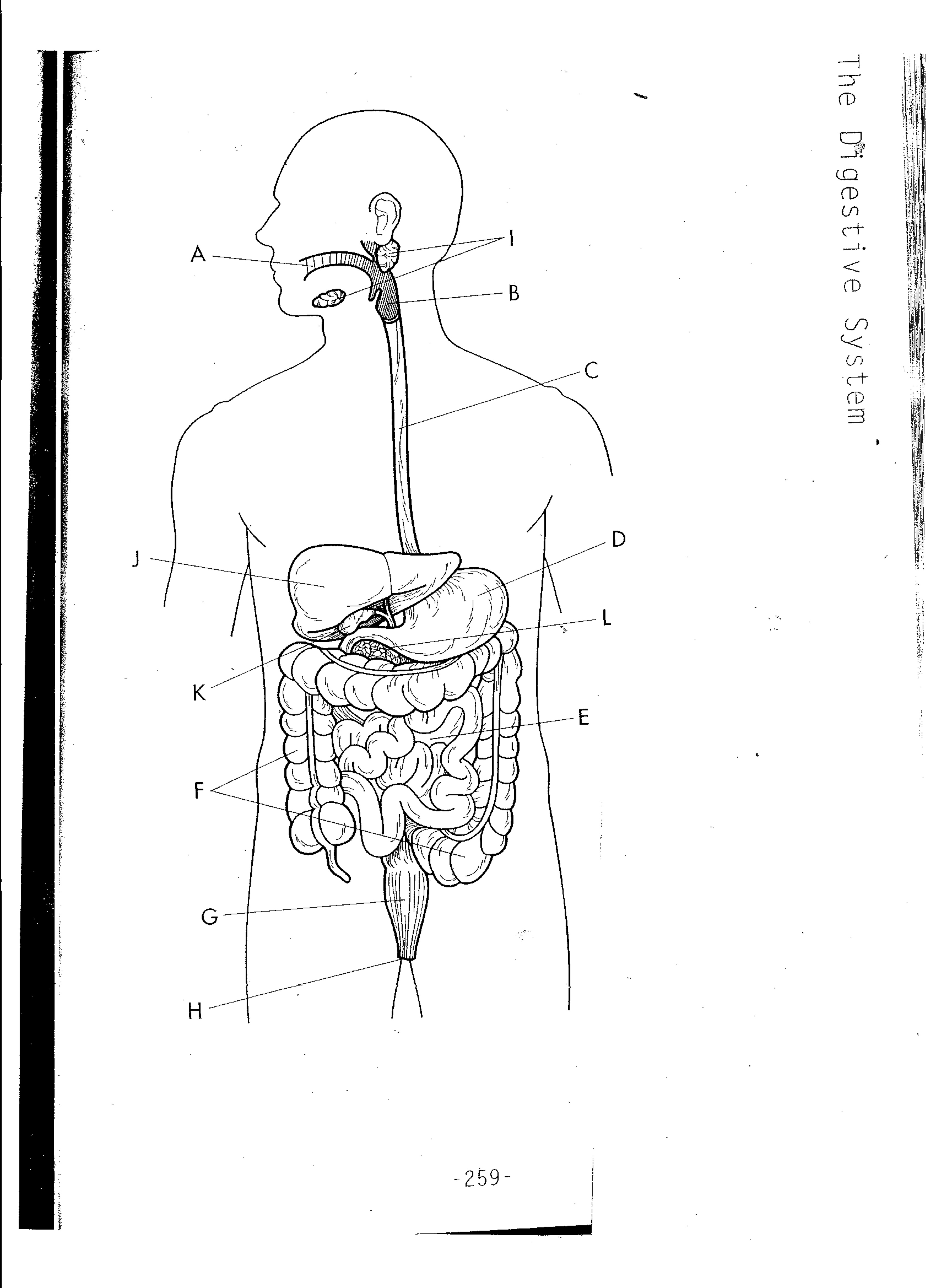 The Liver
J: Secretes bile, which helps dissolve fats.

Bile is secreted into the gall bladder
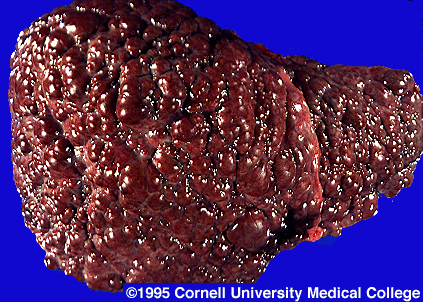 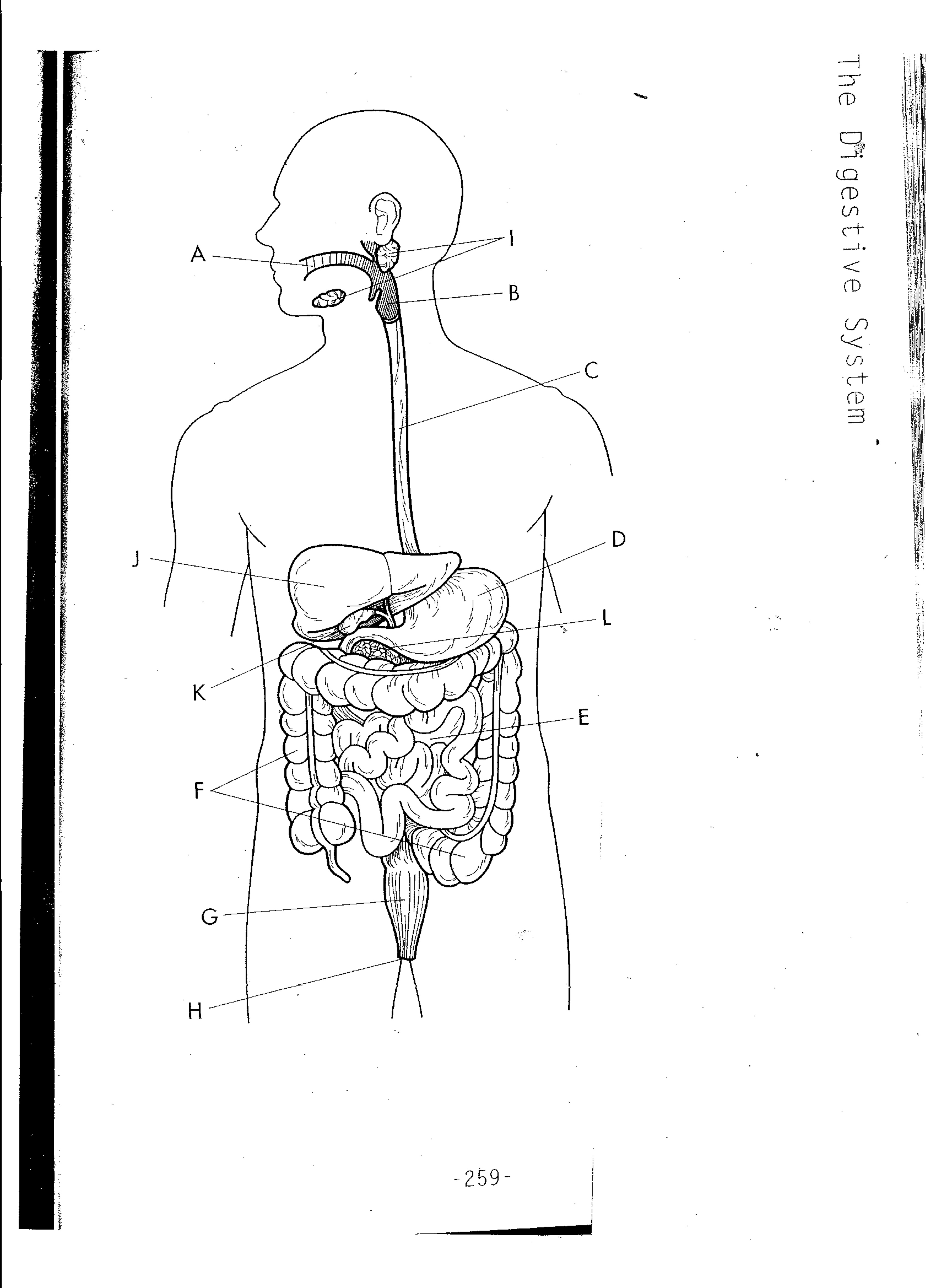 The Gall Bladder
K: Small pouch like organ where bile from the liver is stored.

Bile is secreted into the small intestine.
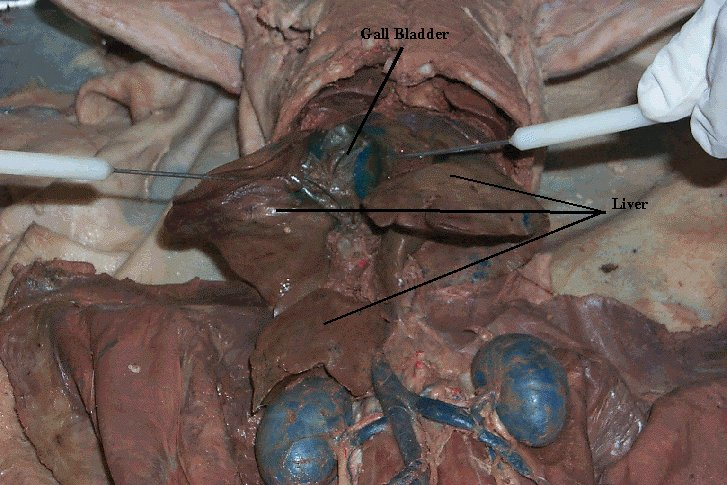 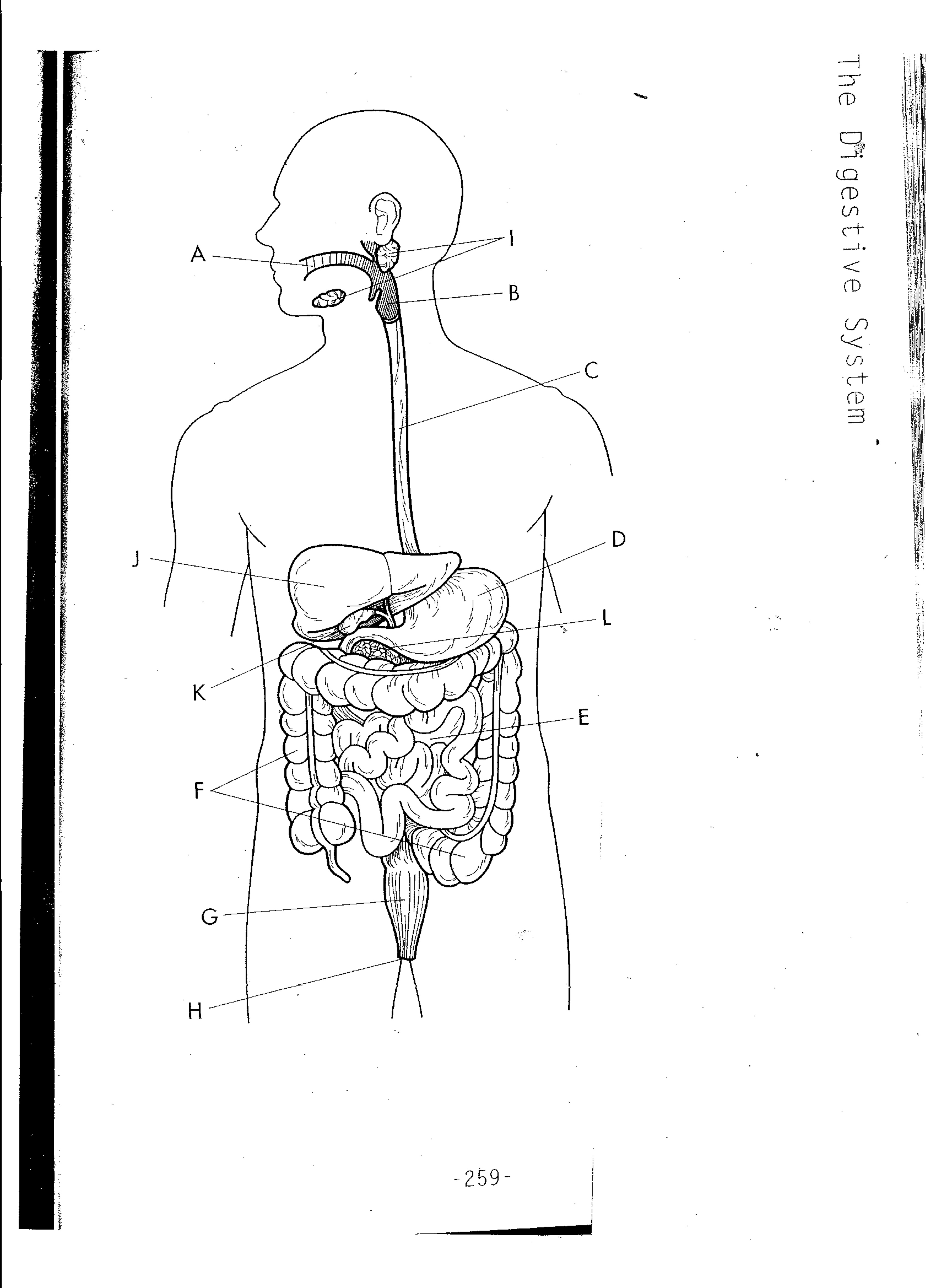 The Pancreas
L: Secretes enzymes that break down carbohydrates, proteins and lipids.

Responsible for maintaining blood sugar levels.
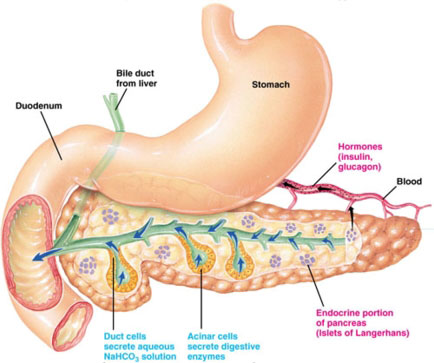